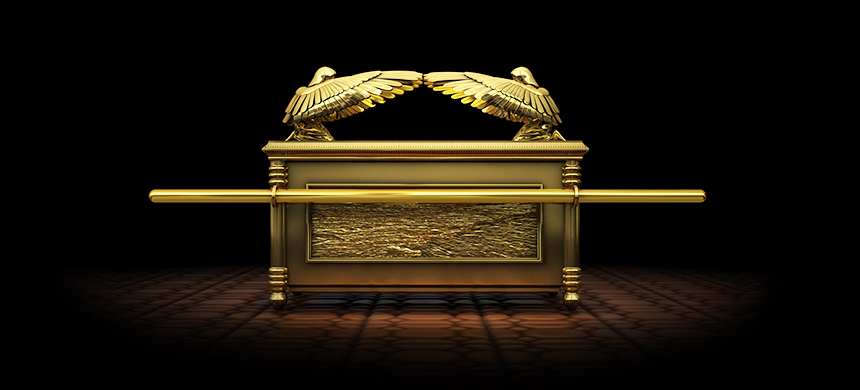 There’s A Blessing In This House
2 Samuel 6:10-12
Romans 15:4-5 NKJV
4 For whatever things were written before were written for our learning, that we through the patience and comfort of the Scriptures might have hope.
Romans 15:4-5 NKJV
5 Now may the God of patience and comfort grant you to be like-minded toward one another, according to Christ Jesus,
2 Samuel 6:10-12 NKJV
10 So David would not move the ark of the Lord with him into the City of David; but David took it aside into the house of Obed-Edom the Gittite.
2 Samuel 6:10-12 NKJV
11 The ark of the Lord remained in the house of Obed-Edom the Gittite three months. And the Lord blessed Obed-Edom and all his household.
2 Samuel 6:10-12 NKJV
12 Now it was told King David, saying, “The Lord has blessed the house of Obed-Edom and all that belongs to him, because of the ark of God.” So David went and brought up the ark of God from the house of Obed-Edom to the City of David with gladness.
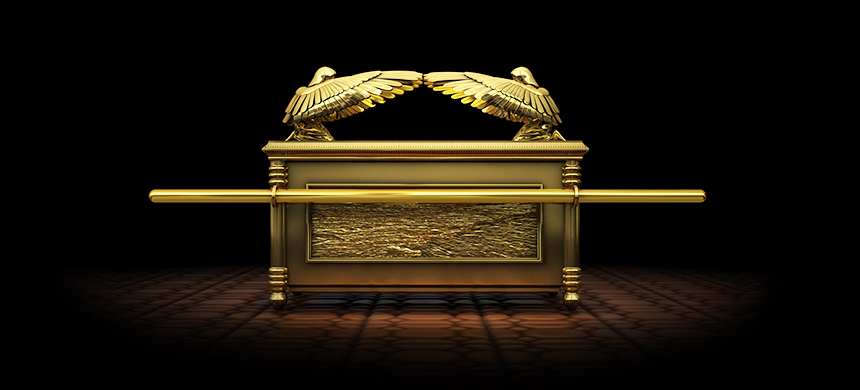 There’s A Blessing In This House
2 Samuel 6:10-12
Joshua 3:6-7
6 Then Joshua spoke to the priests, saying, “Take up the ark of the covenant and cross over before the people.” So they took up the ark of the covenant and went before the people.
Joshua 3:6-7
7 And the Lord said to Joshua, “This day I will begin to exalt[a] you in the sight of all Israel, that they may know that, as I was with Moses, so I will be with you.
Exodus 25:13-14
13 And you shall make poles of acacia wood, and overlay them with gold.
Exodus 25:13-14
14 You shall put the poles into the rings on the sides of the ark, that the ark may be carried by them.
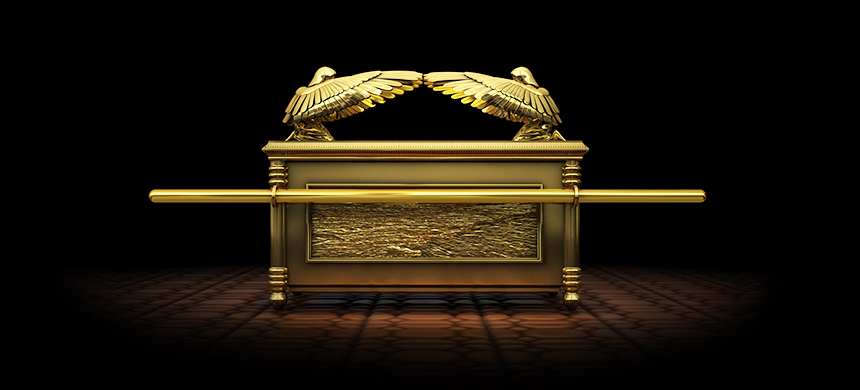 Blessings Are Originated By God
There’s A Blessing In This House2 Samuel 6:10-12
Matthew 6:30-33
30 Now if God so clothes the grass of the field, which today is, and tomorrow is thrown into the oven, will He not much more clothe you, O you of little faith?
Matthew 6:30-33
31 “Therefore do not worry, saying, ‘What shall we eat?’ or ‘What shall we drink?’ or ‘What shall we wear?’
Matthew 6:30-33
32 For after all these things the Gentiles seek. For your heavenly Father knows that you need all these things.
Matthew 6:30-33
33 But seek first the kingdom of God and His righteousness, and all these things shall be added to you.
Ephesians 1:3
3 Blessed be the God and Father of our Lord Jesus Christ, who has blessed us with every spiritual blessing in the heavenly places in Christ,
Proverbs 29:5New King James Version
5 A man who flatters his neighbor, Spreads a net for his feet.
Matthew 4:1-9 NKJV
1 Then Jesus was led up by the Spirit into the wilderness to be tempted by the devil.
Matthew 4:1-9 NKJV
2 And when He had fasted forty days and forty nights, afterward He was hungry.
Matthew 4:1-9 NKJV
3 Now when the tempter came to Him, he said, “If You are the Son of God, command that these stones become bread.”
Matthew 4:1-9 NKJV
4 But He answered and said, “It is written, ‘Man shall not live by bread alone, but by every word that proceeds from the mouth of God.’ ”
Matthew 4:1-9 NKJV
5 Then the devil took Him up into the holy city, set Him on the pinnacle of the temple,
Matthew 4:1-9 NKJV
6 and said to Him, “If You are the Son of God, throw Yourself down. For it is written: ‘He shall give His angels charge over you,’ and, ‘In their hands they shall bear you up, Lest you dash your foot against a stone.’ ”
Matthew 4:1-9 NKJV
7 Jesus said to him, “It is written again, ‘You shall not tempt the Lord your God.’ ”
Matthew 4:1-9 NKJV
8 Again, the devil took Him up on an exceedingly high mountain, and showed Him all the kingdoms of the world and their glory.
Matthew 4:1-9 NKJV
9 And he said to Him, “All these things I will give You if You will fall down and worship me.”
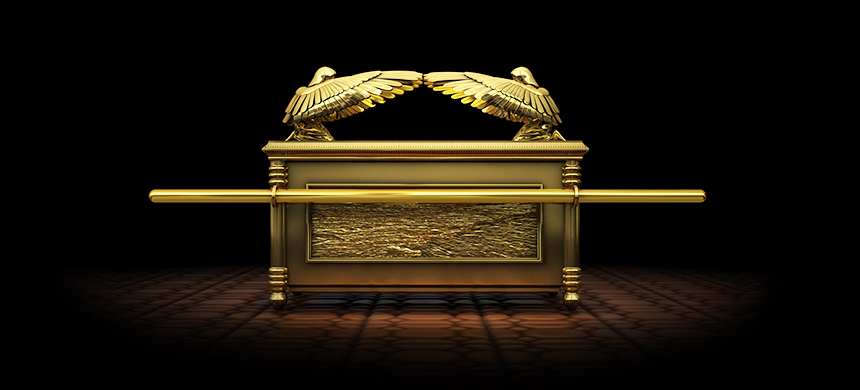 Examine The Blessings Of The Ark Of God
There’s A Blessing In This House2 Samuel 6:10-12
Hebrews 9:4 NKJV
4 which had the golden censer and the ark of the covenant overlaid on all sides with gold, in which were the golden pot that had the manna, Aaron’s rod that budded, and the tablets of the covenant;
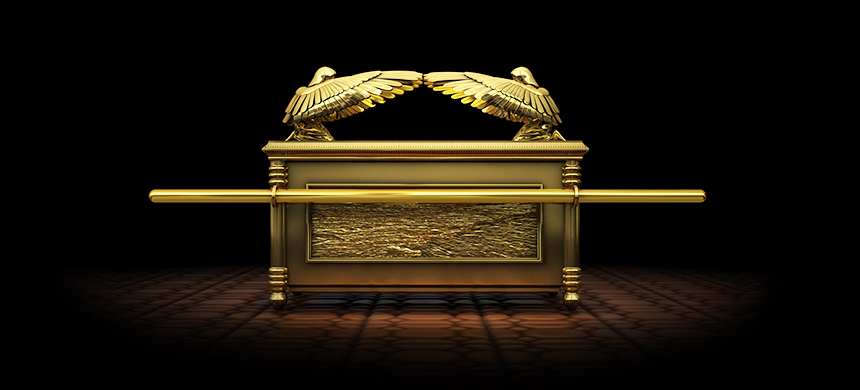 House of Obededen and the House of God
The Christian Parallel
There’s A Blessing In This House2 Samuel 6:10-12
2 Timothy 1:7-10 NKJV
7 For God has not given us a spirit of fear, but of power and of love and of a sound mind.
2 Timothy 1:7-10 NKJV
8 Therefore do not be ashamed of the testimony of our Lord, nor of me His prisoner, but share with me in the sufferings for the gospel according to the power of God,
2 Timothy 1:7-10 NKJV
9 who has saved us and called us with a holy calling, not according to our works, but according to His own purpose and grace which was given to us in Christ Jesus before time began,
2 Timothy 1:7-10 NKJV
10 but has now been revealed by the appearing of our Savior Jesus Christ, who has abolished death and brought life and immortality to light through the gospel
Matthew 16:18 NKJV
18 And I also say to you that you are Peter, and on this rock I will build My church, and the gates of Hades shall not prevail against it.
Matthew 28:18-20 NKJV
18 And Jesus came and spoke to them, saying, “All authority has been given to Me in heaven and on earth.
Matthew 28:18-20 NKJV
19 Go therefore and make disciples of all the nations, baptizing them in the name of the Father and of the Son and of the Holy Spirit,
Matthew 28:18-20 NKJV
20 teaching them to observe all things that I have commanded you; and lo, I am with you always, even to the end of the age.” Amen.
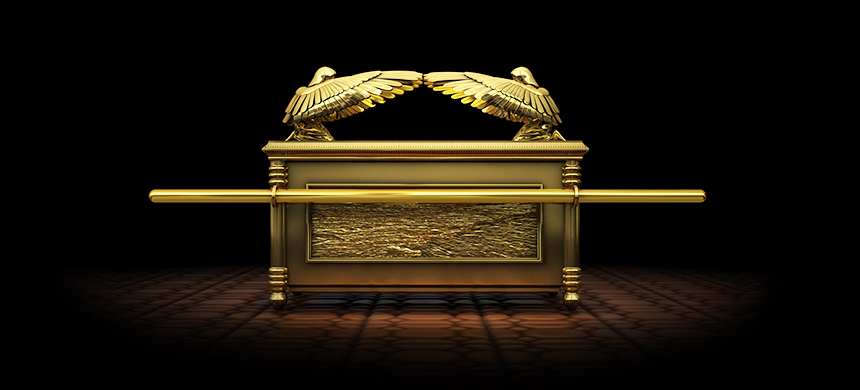 There’s A Blessing In This House
2 Samuel 6:10-12
Ephesians 3:14-19 NKJV
14 For this reason I bow my knees to the Father of our Lord Jesus Christ,
Ephesians 3:14-19 NKJV
15 from whom the whole family in heaven and earth is named,
Ephesians 3:14-19 NKJV
16 that He would grant you, according to the riches of His glory, to be strengthened with might through His Spirit in the inner man,
Ephesians 3:14-19 NKJV
17 that Christ may dwell in your hearts through faith; that you, being rooted and grounded in love,
Ephesians 3:14-19 NKJV
18 may be able to comprehend with all the saints what is the width and length and depth and height—
Ephesians 3:14-19 NKJV
19 to know the love of Christ which passes knowledge; that you may be filled with all the fullness of God.
John 3:3-5 NKJV
3 Jesus answered and said to him, “Most assuredly, I say to you, unless one is born again, he cannot see the kingdom of God.”
John 3:3-5 NKJV
4 Nicodemus said to Him, “How can a man be born when he is old? Can he enter a second time into his mother’s womb and be born?”
John 3:3-5 NKJV
5 Jesus answered, “Most assuredly, I say to you, unless one is born of water and the Spirit, he cannot enter the kingdom of God.
Acts 20:28 NKJV
28 Therefore take heed to yourselves and to all the flock, among which the Holy Spirit has made you overseers, to shepherd the church of God which He purchased with His own blood.
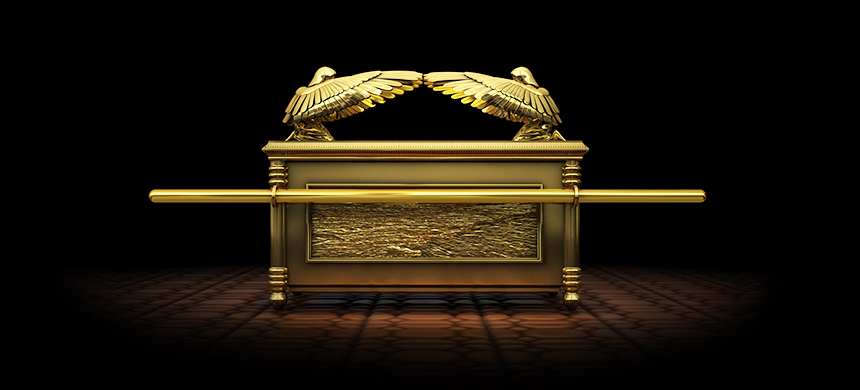 There’s A Blessing In This House
2 Samuel 6:10-12
The Plan of Salvation
Hear			   Romans 10:13-17

Believe			   John 20:31, Hebrews 11:6

Repent			   Luke 13:3, Acts 17:30

Confess		   Romans 10:10, Matthew 10:32
Baptism		   Mark 16:16, Acts 2:38
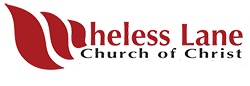 Where your heart has a home
51
How to Make a Request for Prayer 
or Baptism
PrayerRequests@whelesscoc.org
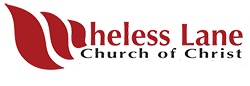 Where your heart has a home
52